Proficiency PT program overview EQEP El Salvador
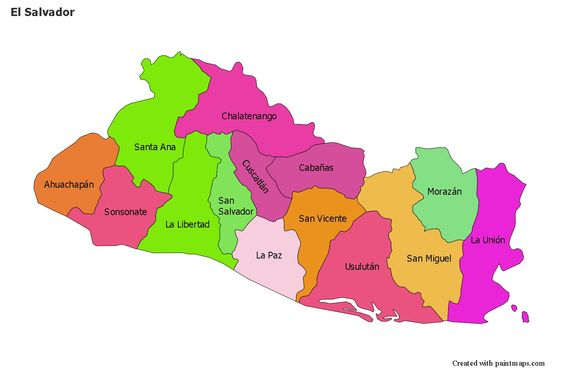 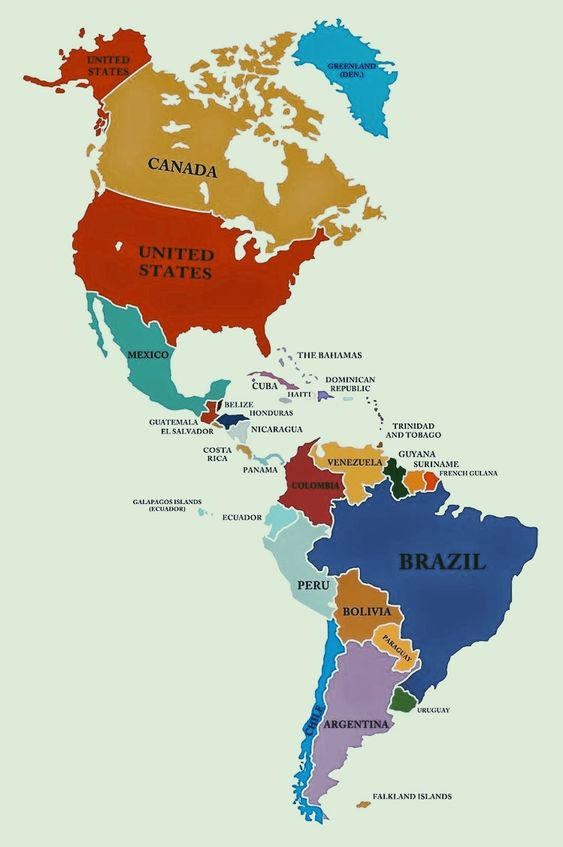 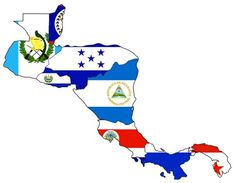 MINISTRY OF HEALTH
ITS/VIH PROGRAM UNIT
CLINICAL LABORATORY OFFICE
AUGUST 2024
SAMPLES USED FOR EXTERNAL QUALITY EVALUATION PROGRAM PEEC EL SALVADOR AS OF JUNE 2019
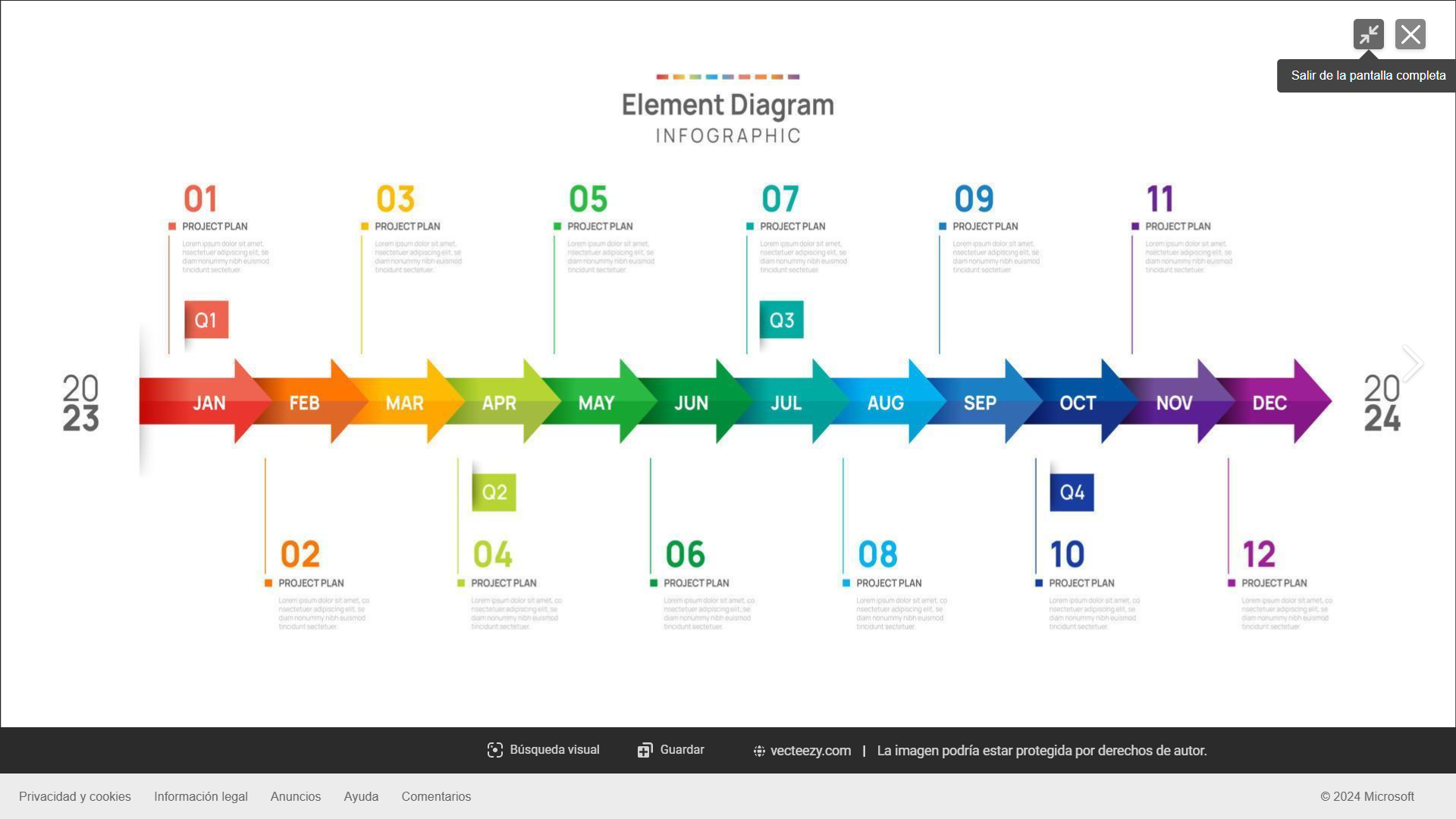 DTS= Dry Tube Sample
EQEP Reference Laboratories 
Decentralized 5 Health Regions
DSS= Dialyzed Serum Sample 
Public Health Surveillance Laboratory LVSP
2
EXTERNAL QUALITY EVALUATION PROGRAM CYCLE EQEP EL SALVADOR
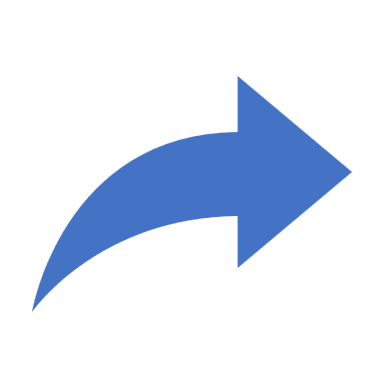 DECENTRALIZED ESTABLISHMENTS EXTERNAL QUALITY EVALUATION PROGRAM EQEP EL SALVADOR
4
DIAGNOSTIC  TESTS OF THE EXTERNAL QUALITY EVALUATION PROGRAM PEEC EL SALVADOR FROM 2019 TO 2024
HIV and
 Syphilis
HIV, Syphilis, Hepatitis B, Hepatitis C
HIV, Syphilis, Hepatitis B, Hepatitis C
HIV, Syphilis, HIV/Syphilis Duals Hepatitis B, Hepatitis C
HIV, Syphilis, HIV/Syphilis Duals Hepatitis B, Hepatitis C
HIV, Syphilis, HIV/Syphilis Duals Hepatitis B, Hepatitis C, Cryptococcus
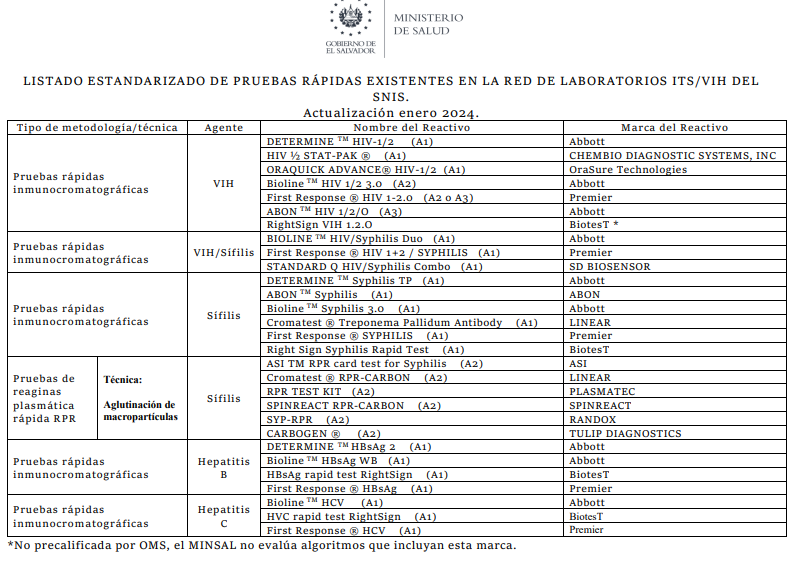 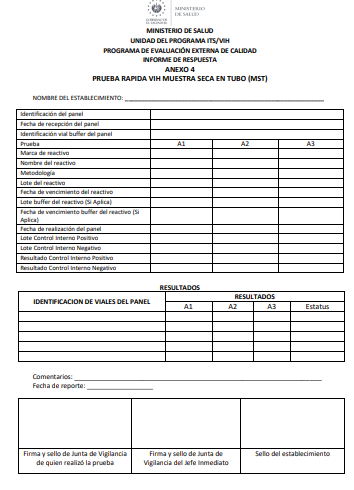 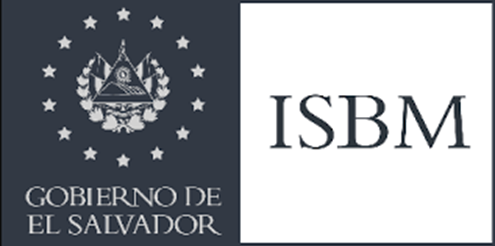 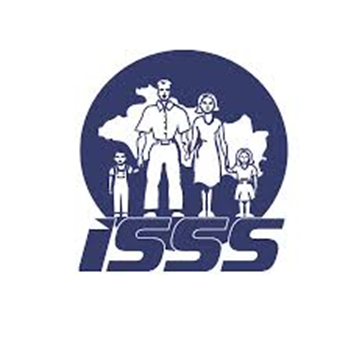 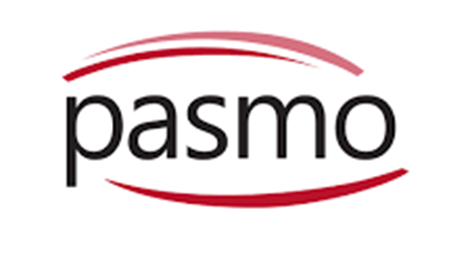 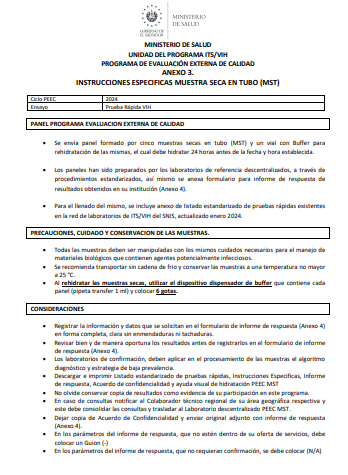 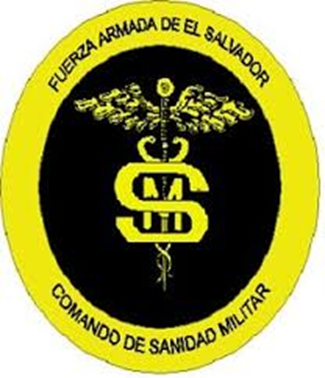 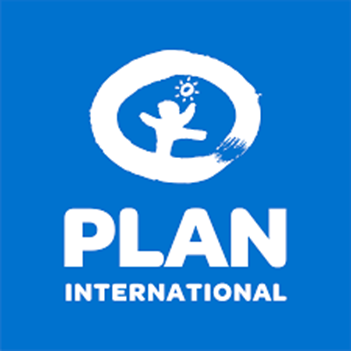 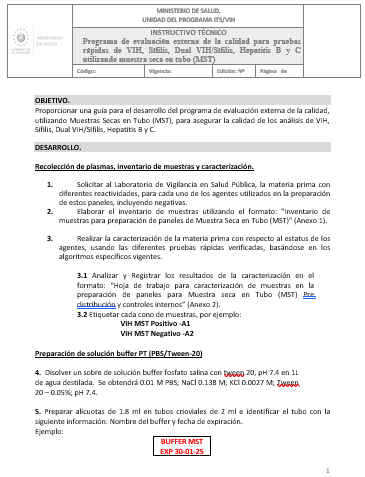 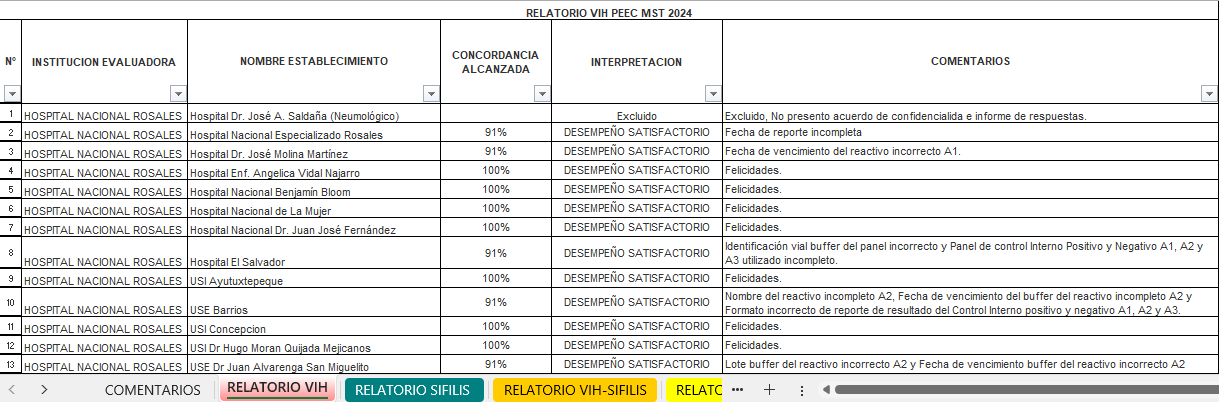 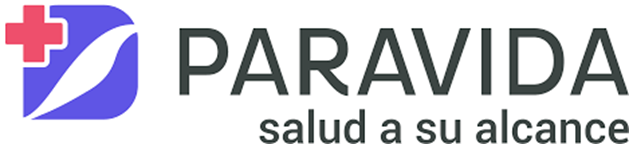 PEEC MST EL SALVADOR
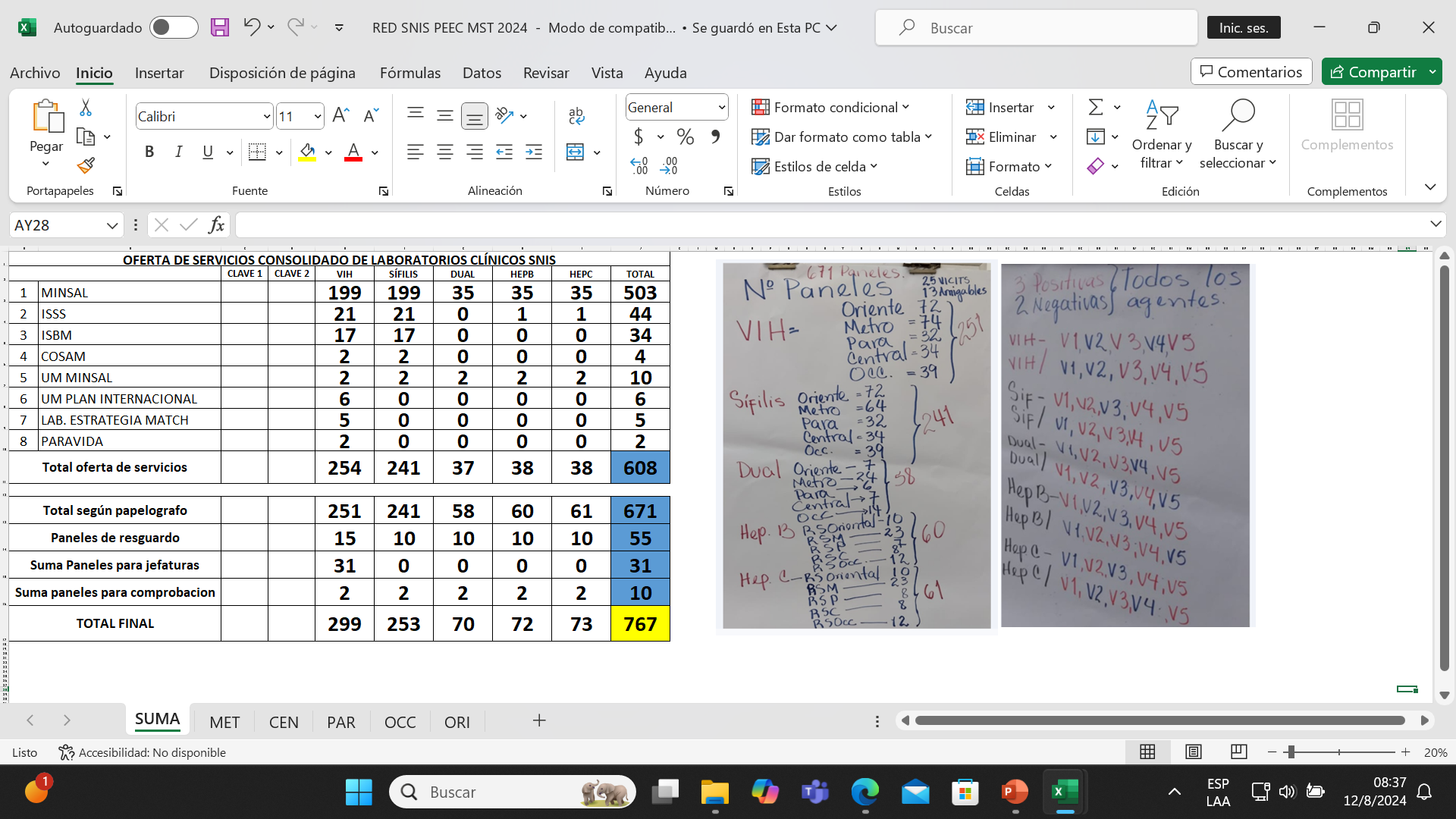 7
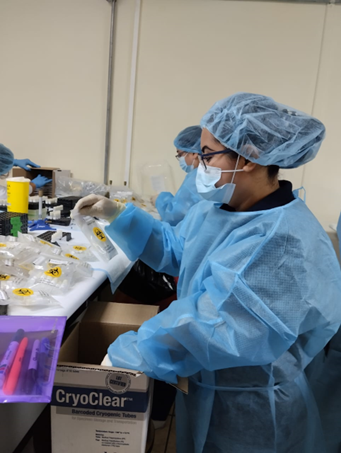 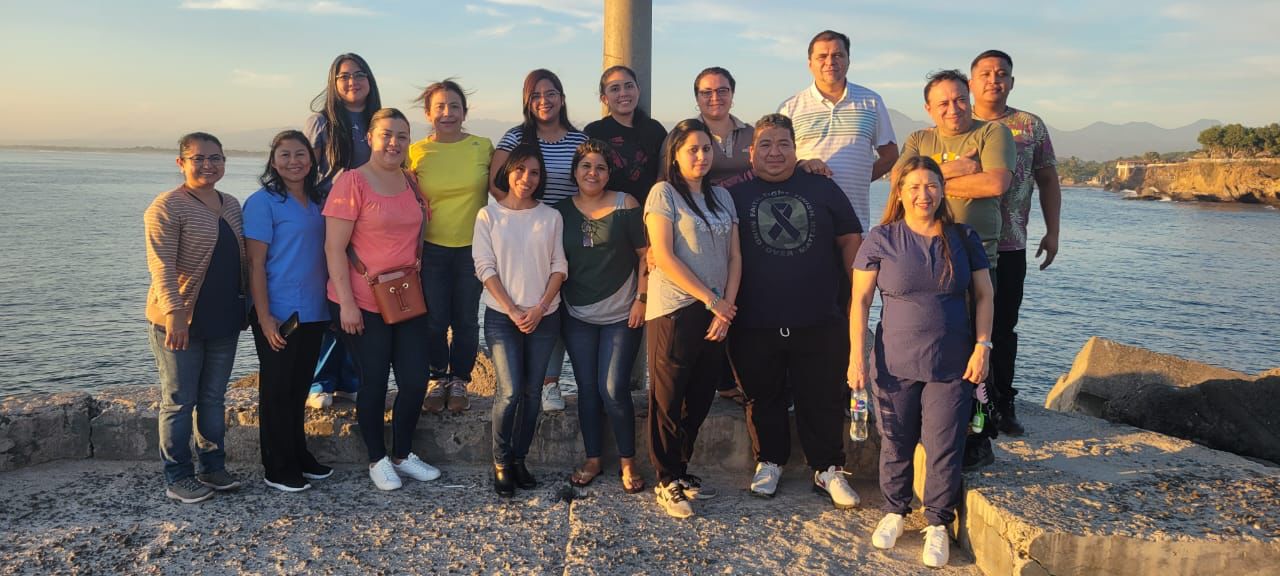 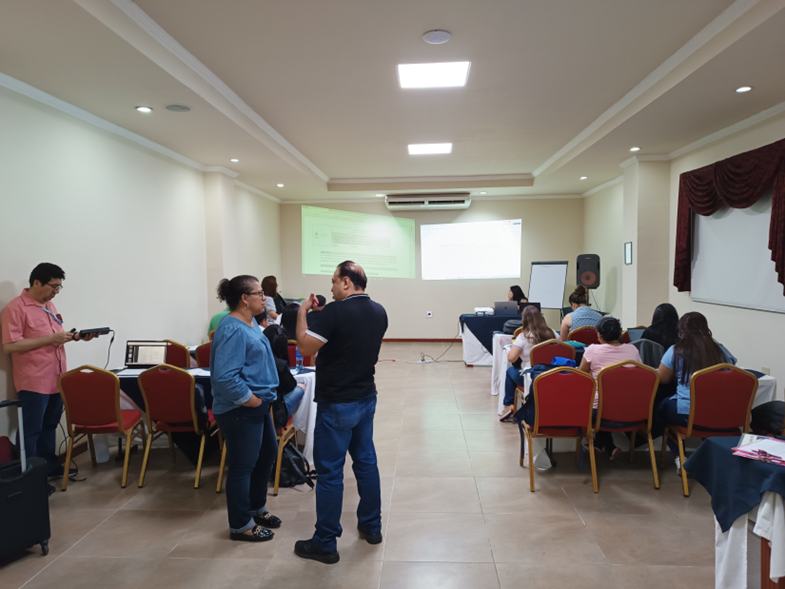 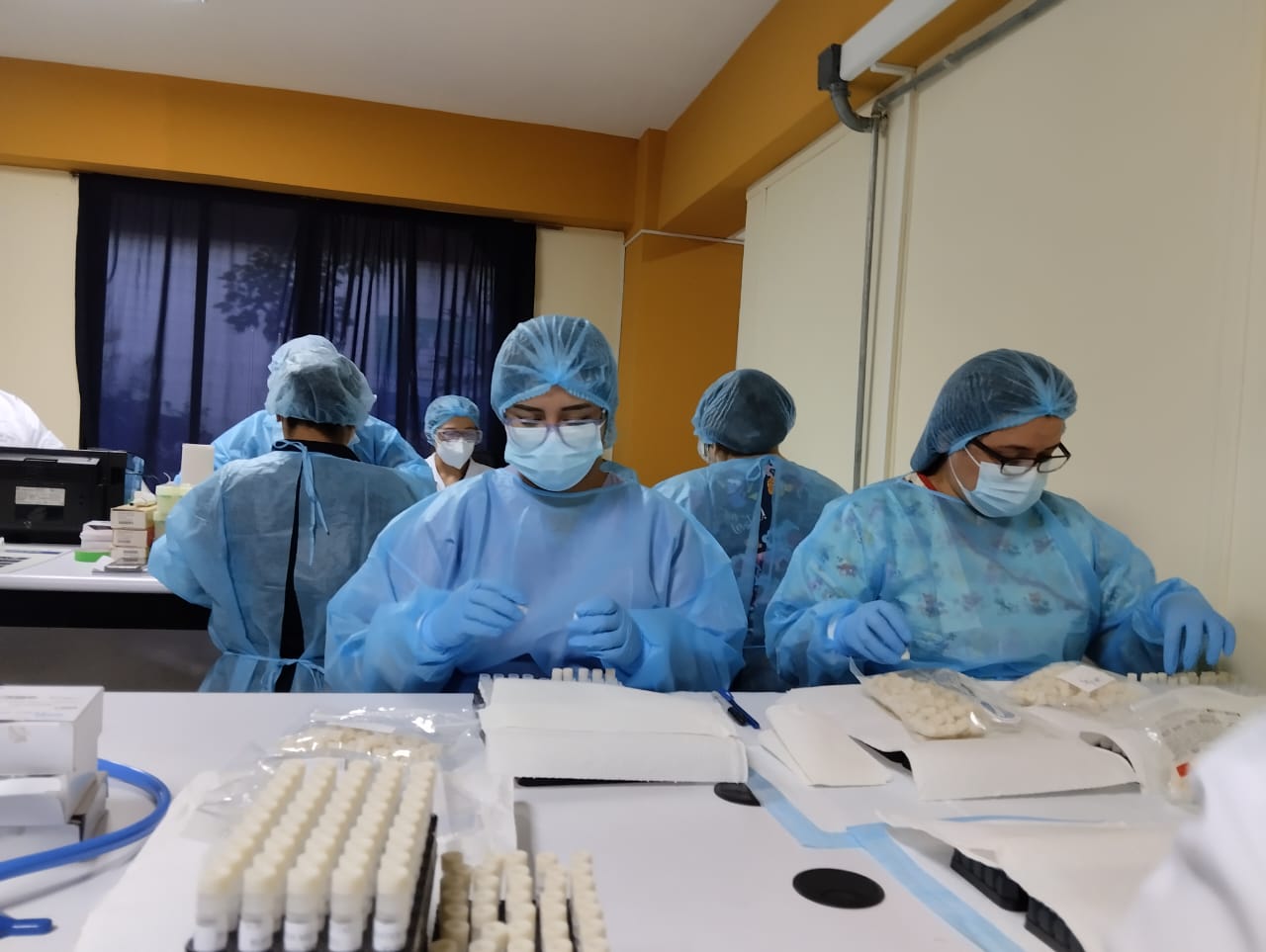 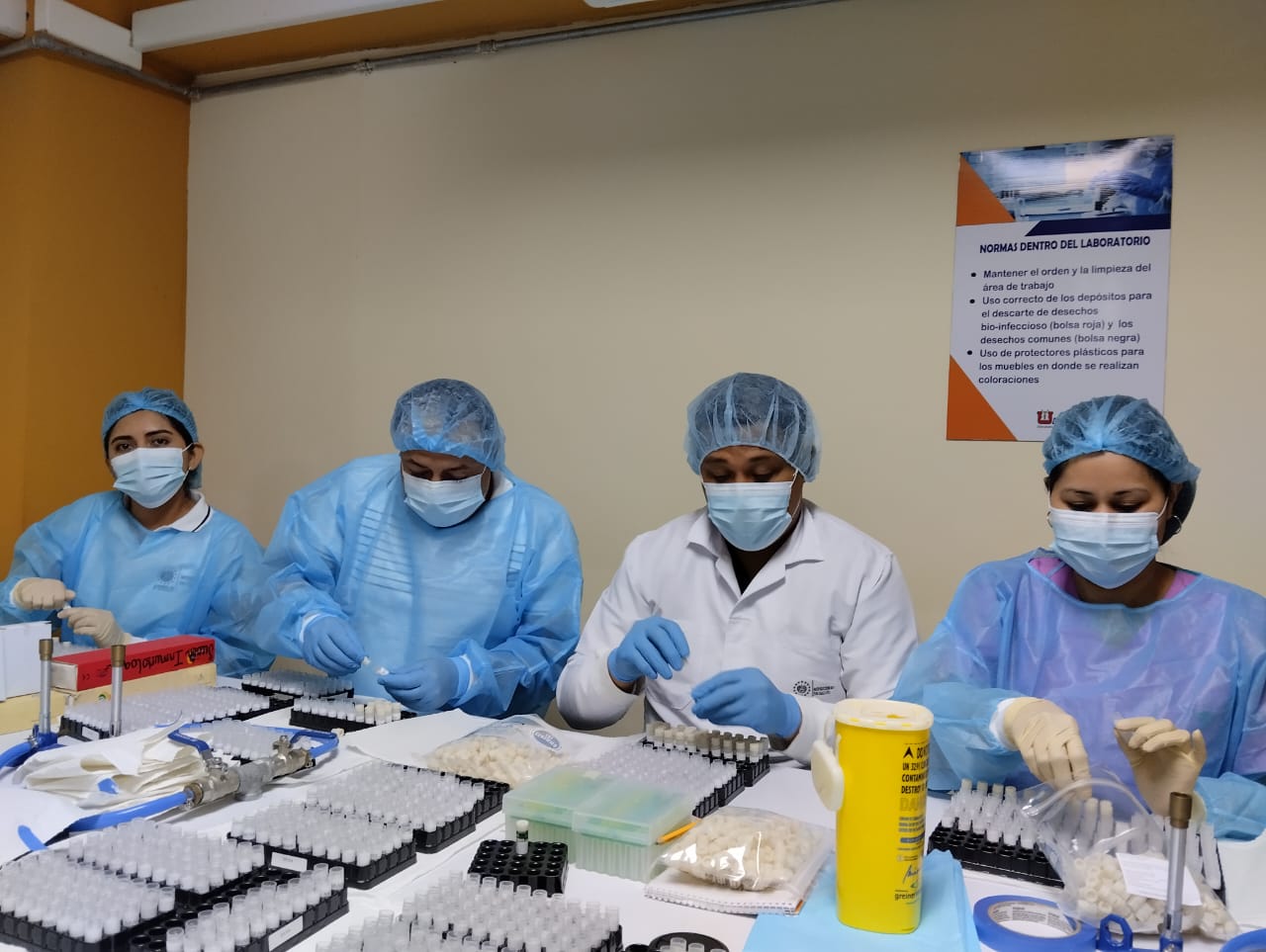 EQEP DTS EL SALVADOR
8
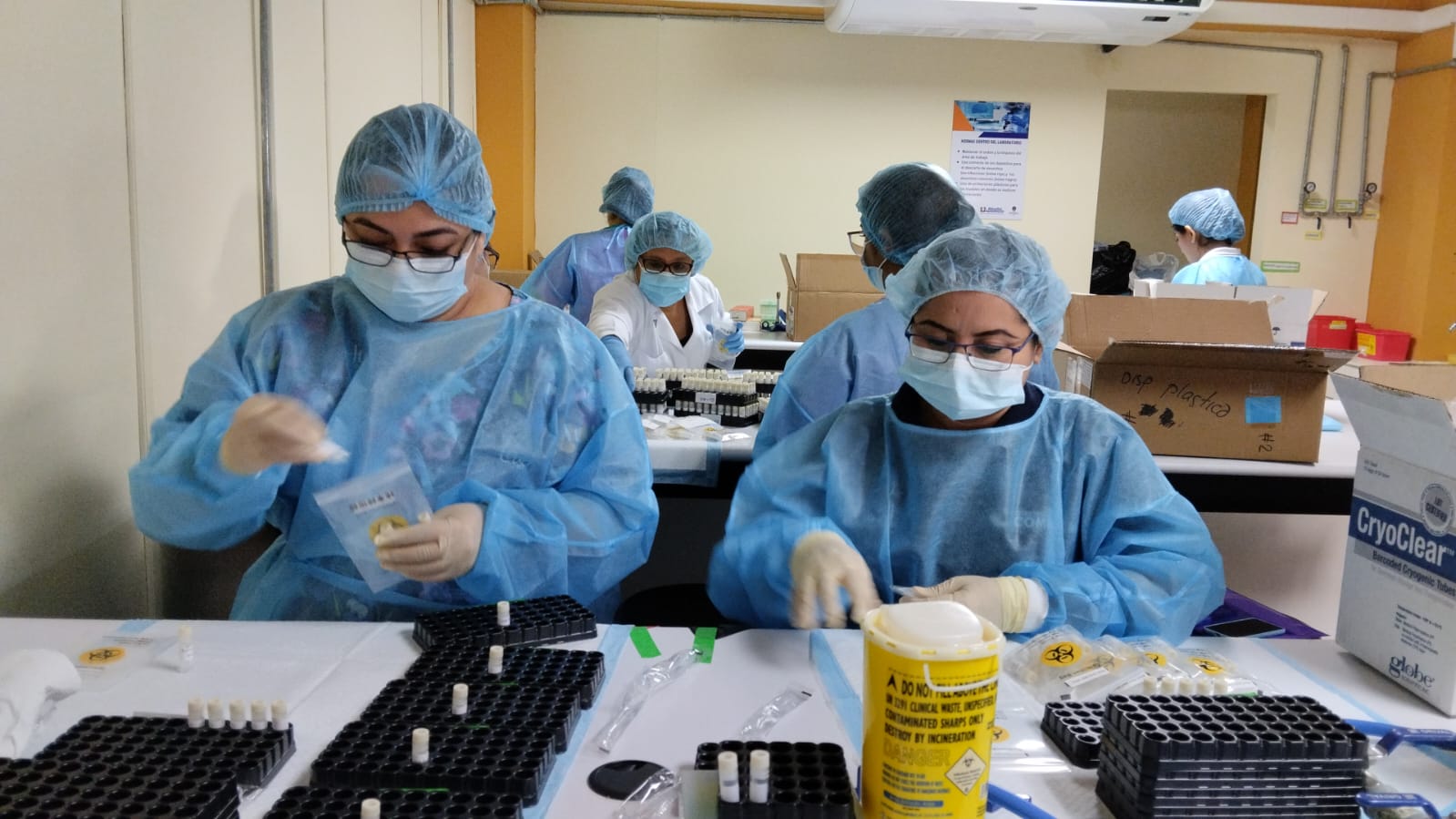 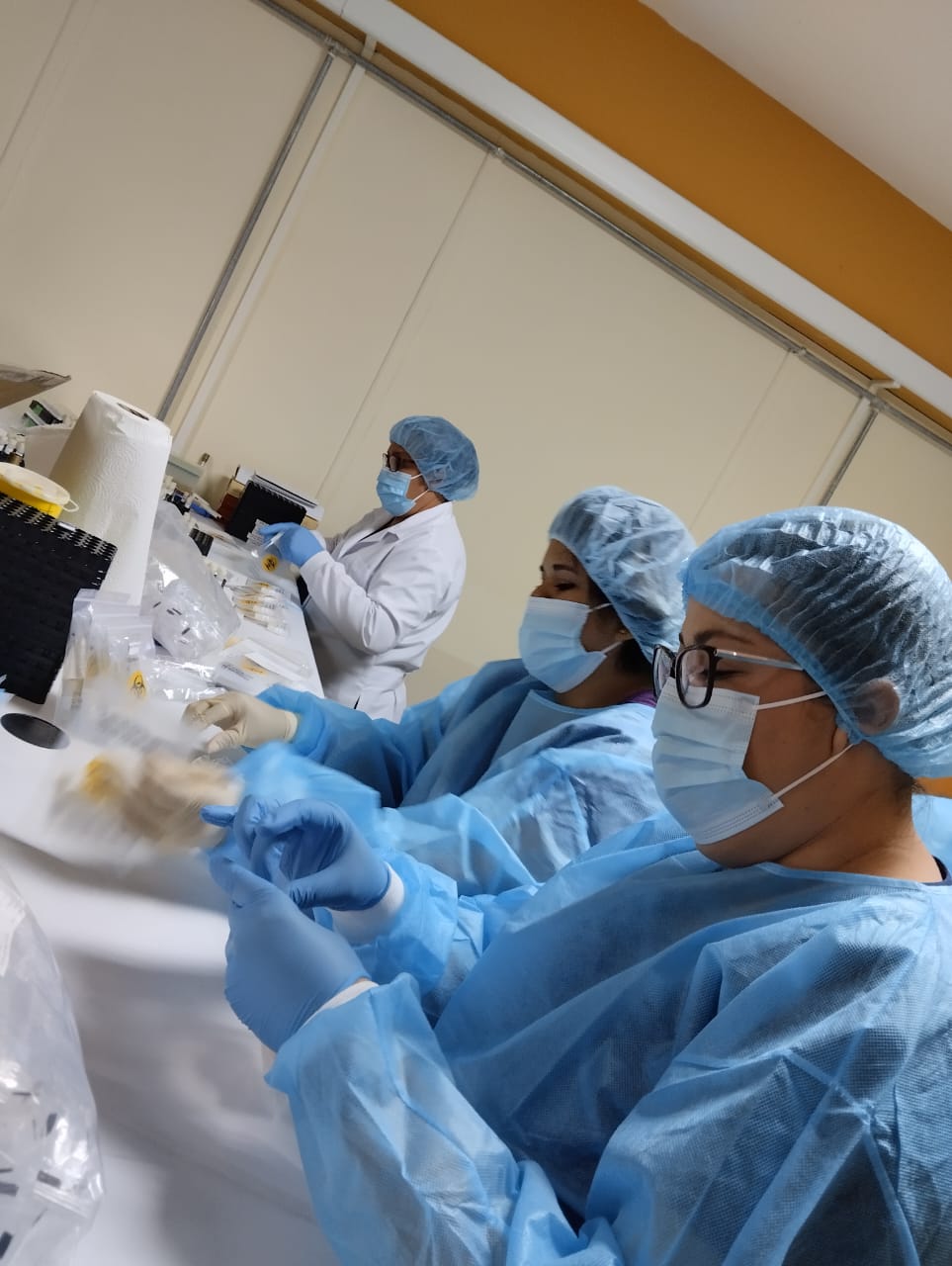 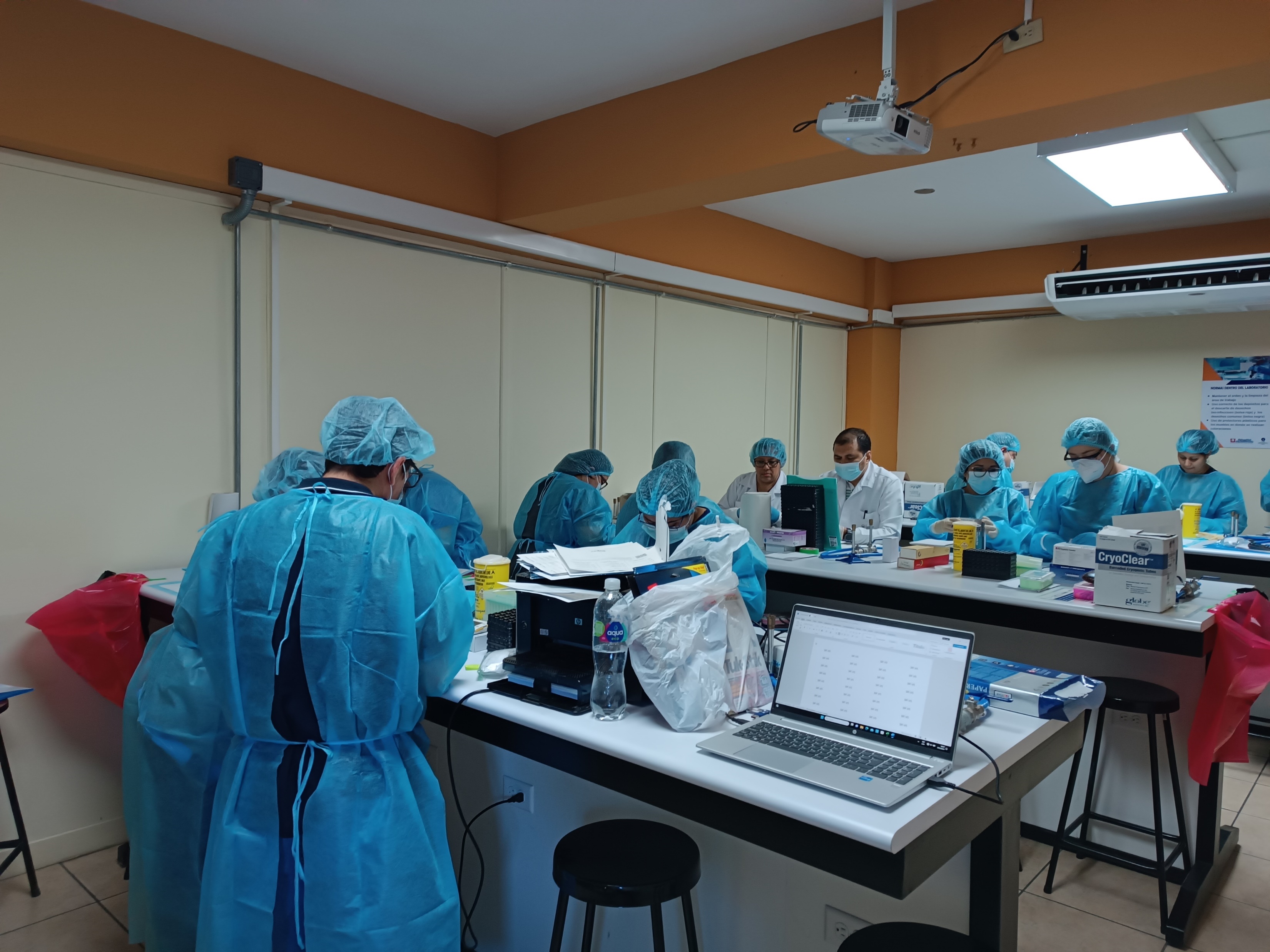 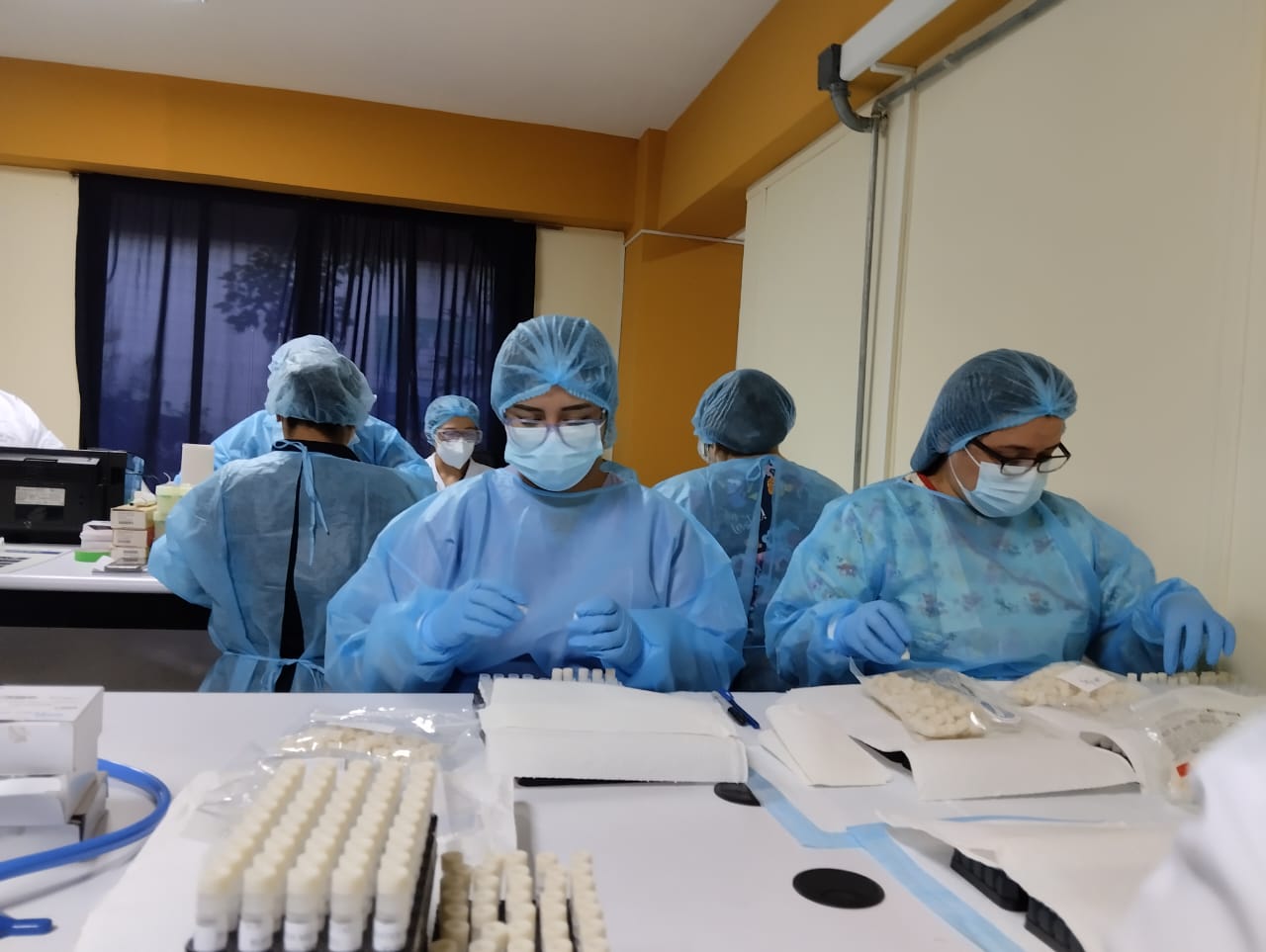 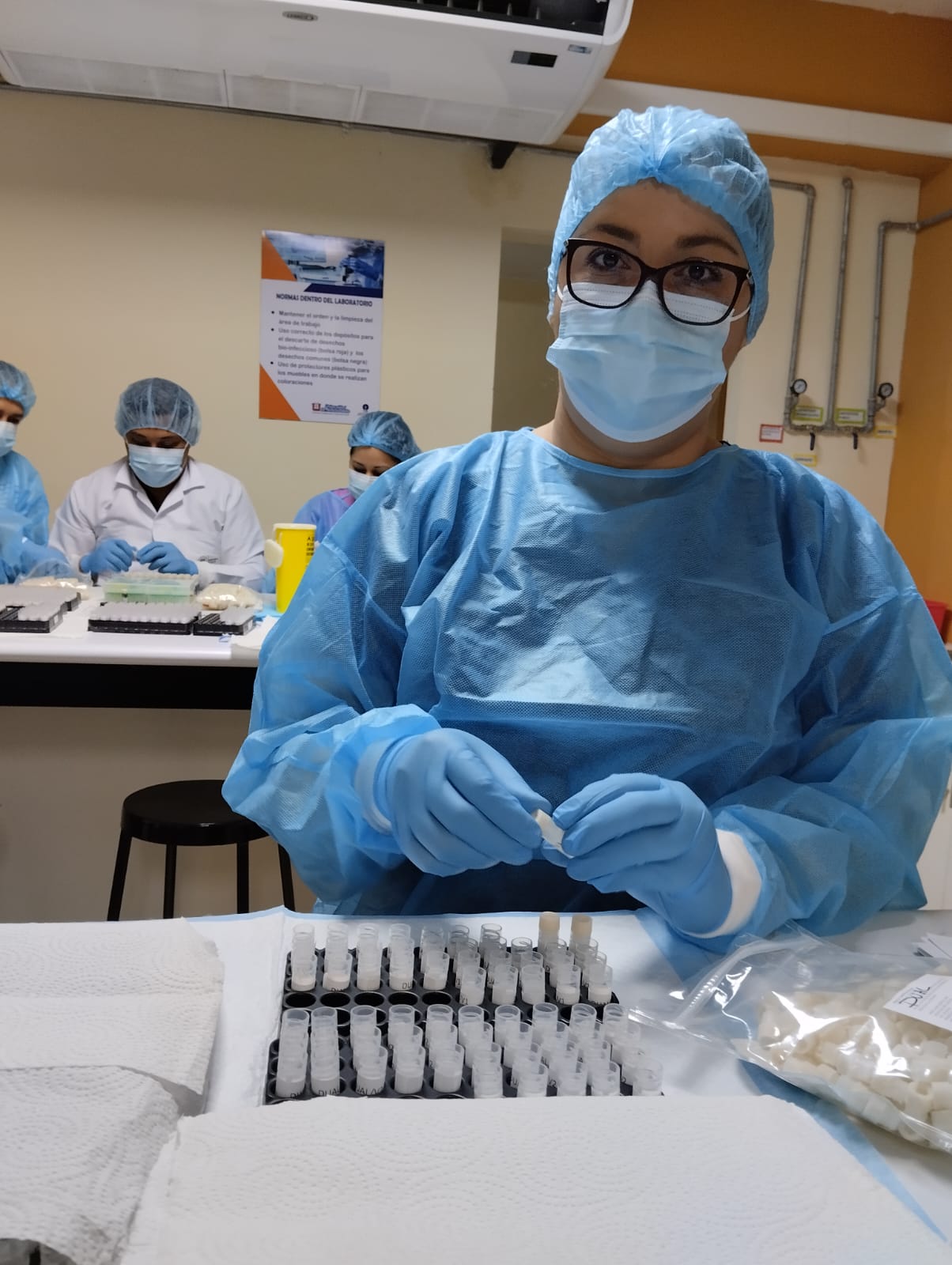 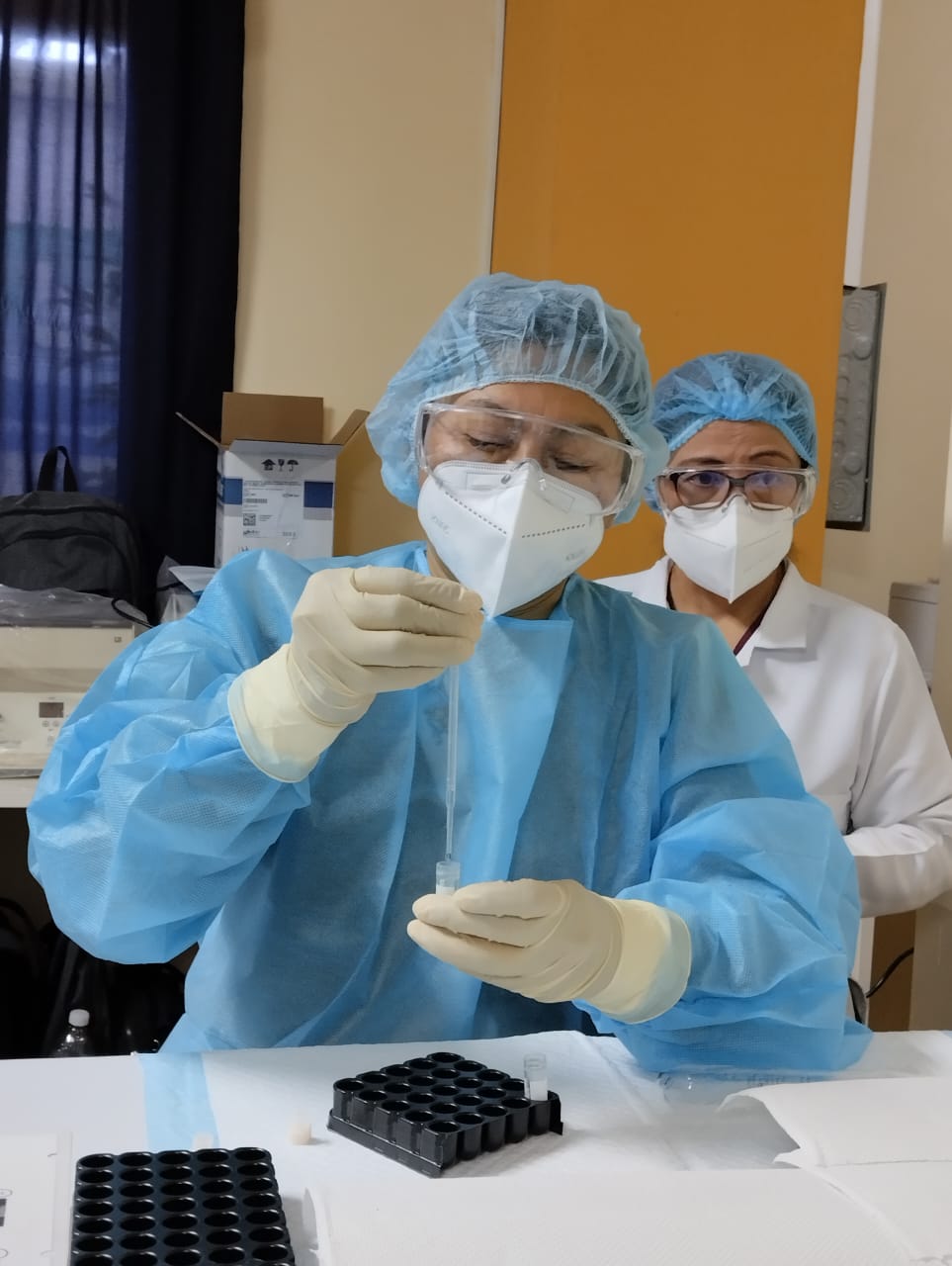 EQEP EL SALVADOR
9